America The Beautiful
4/4
C/G - SOL

Verses: 4
PDHymns.com
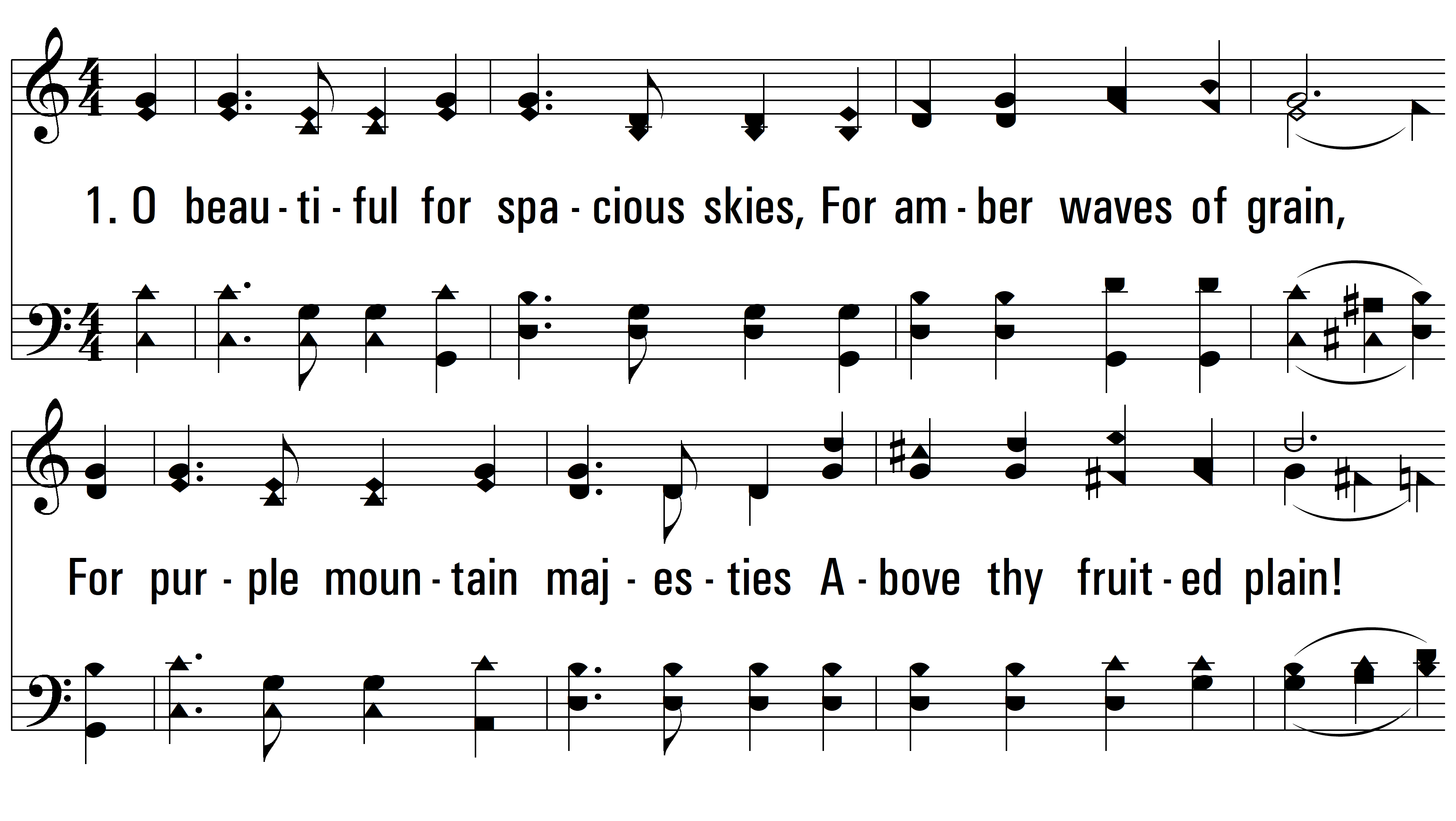 vs. 1 ~ America The Beautiful
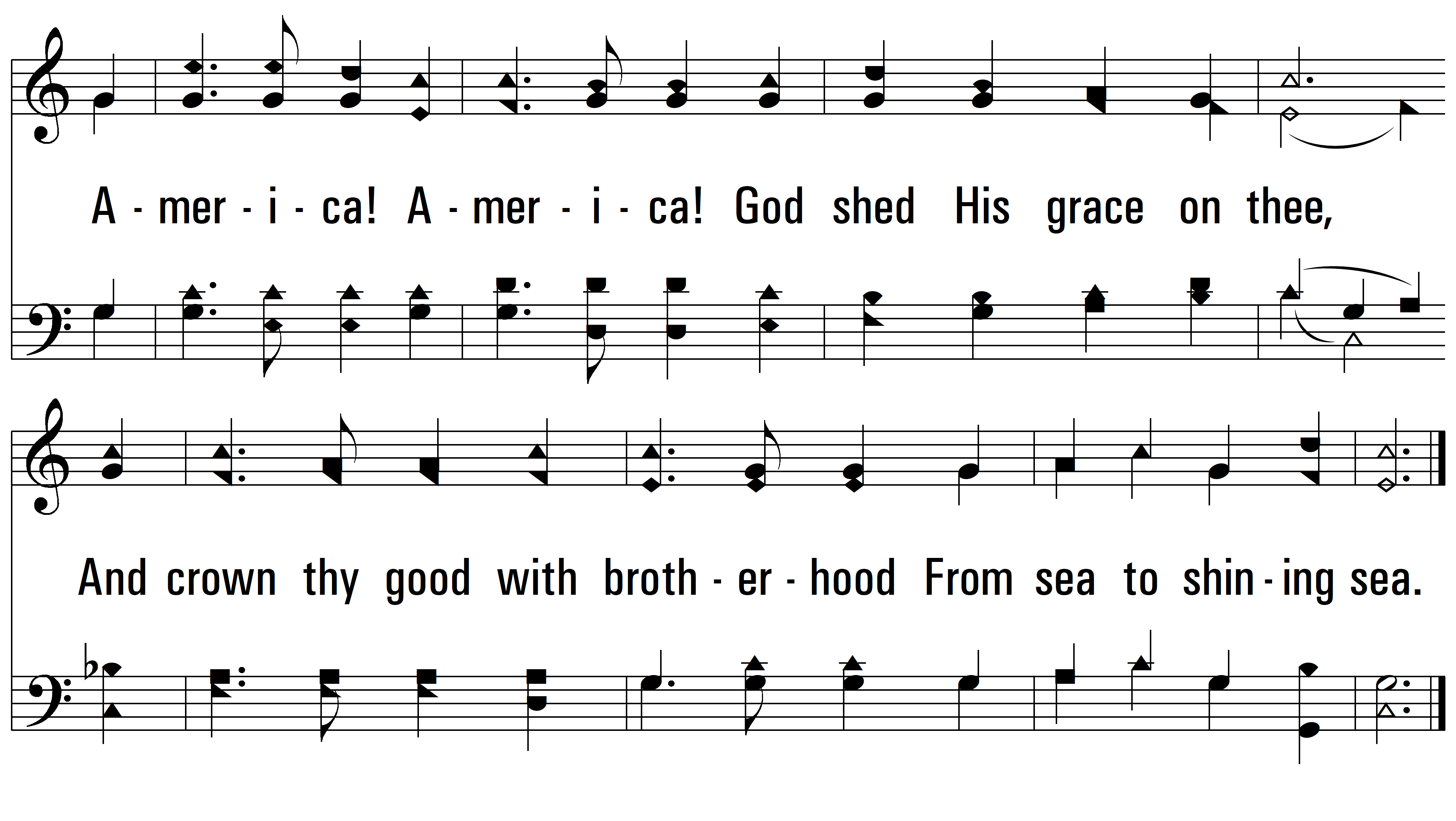 vs. 1
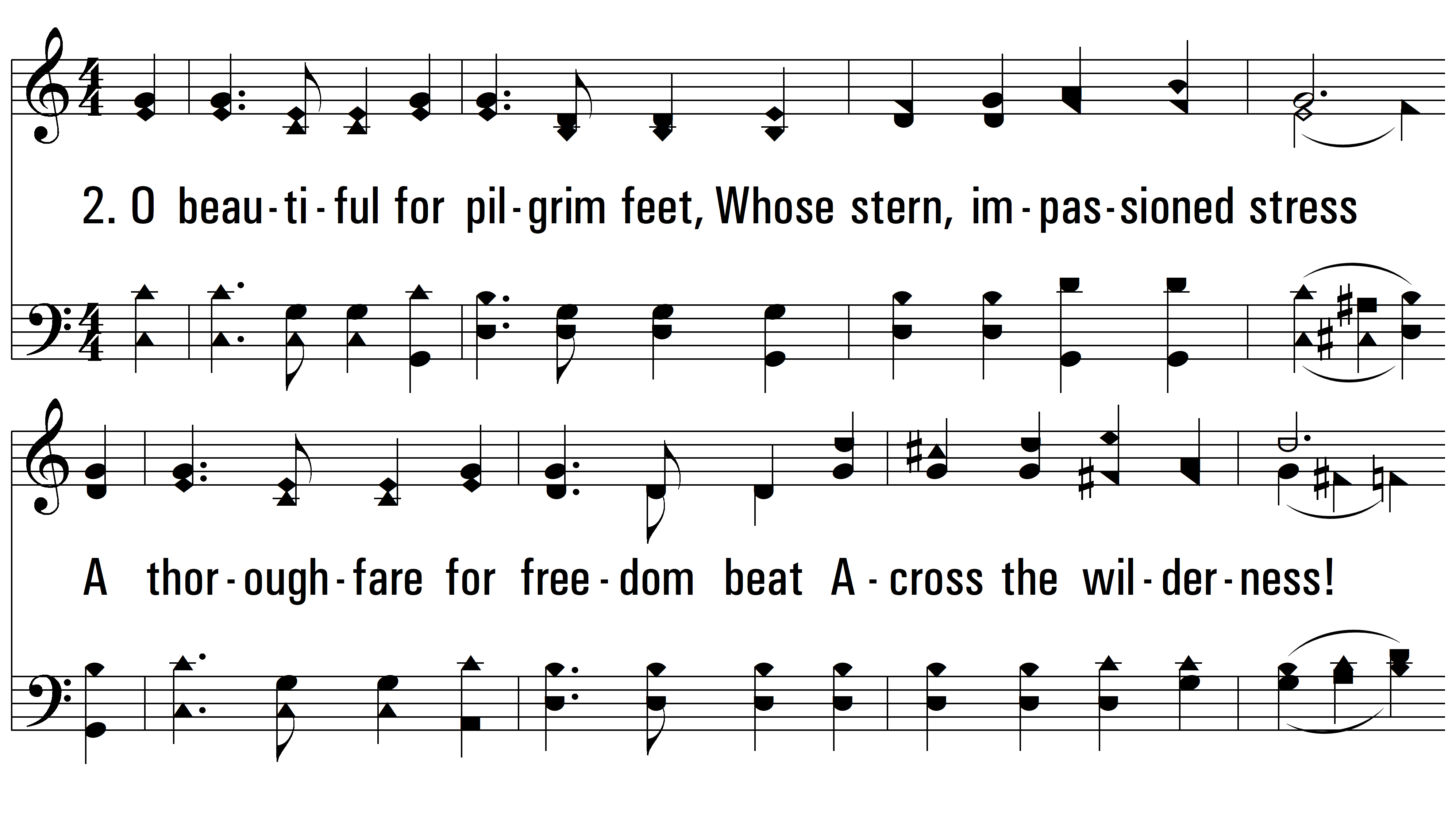 vs. 2 ~ America The Beautiful
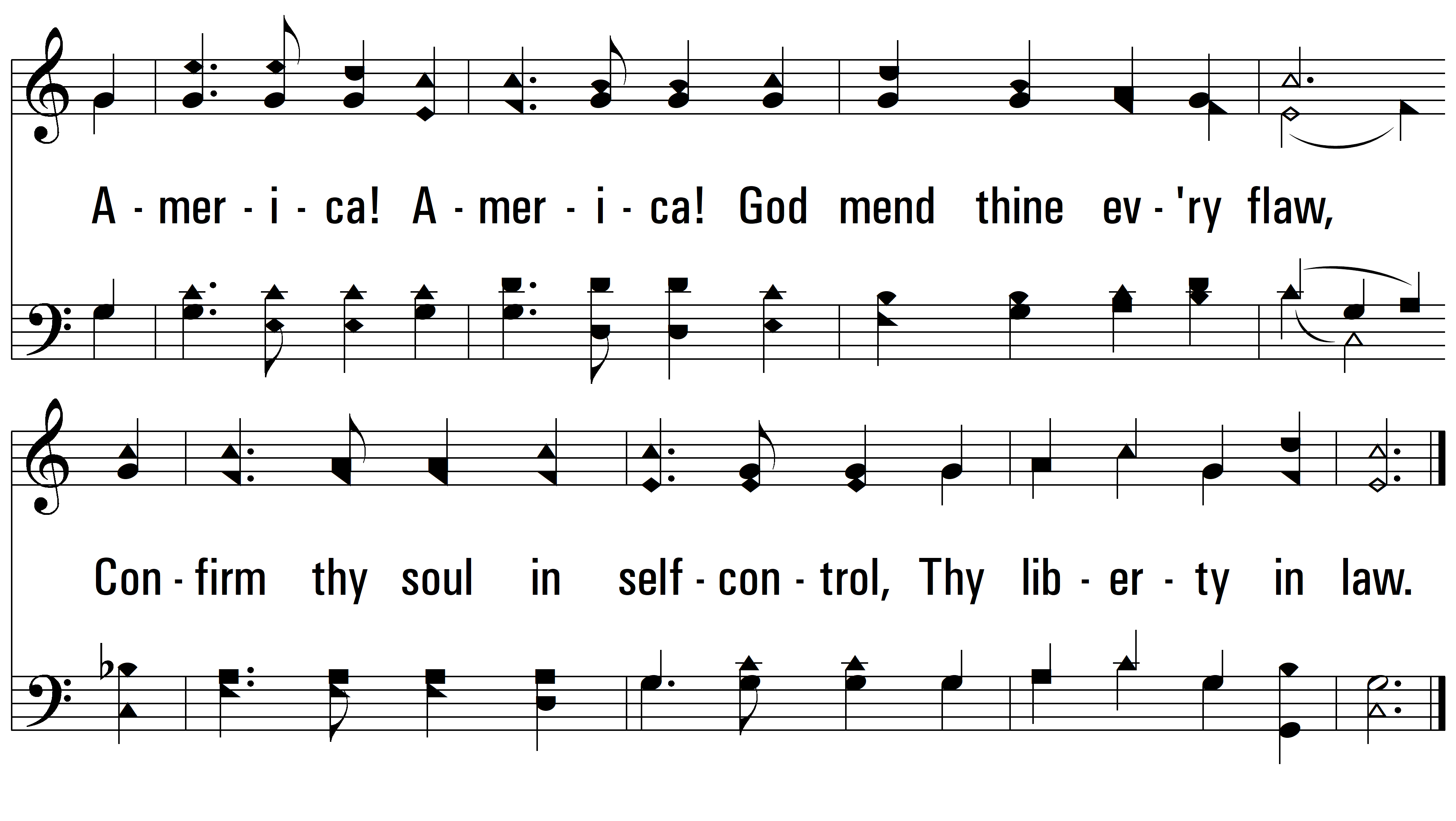 vs. 2
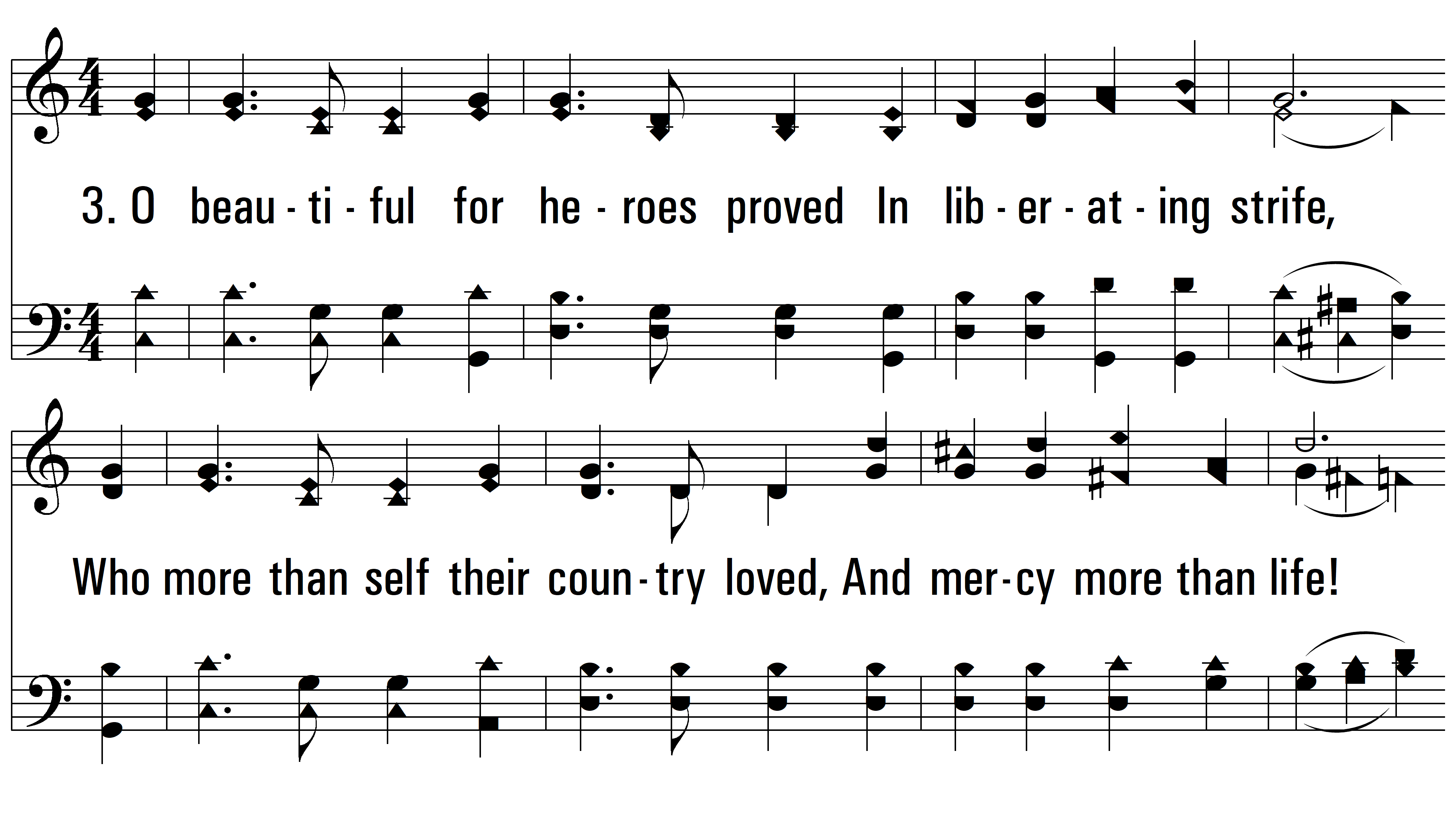 vs. 3 ~ America The Beautiful
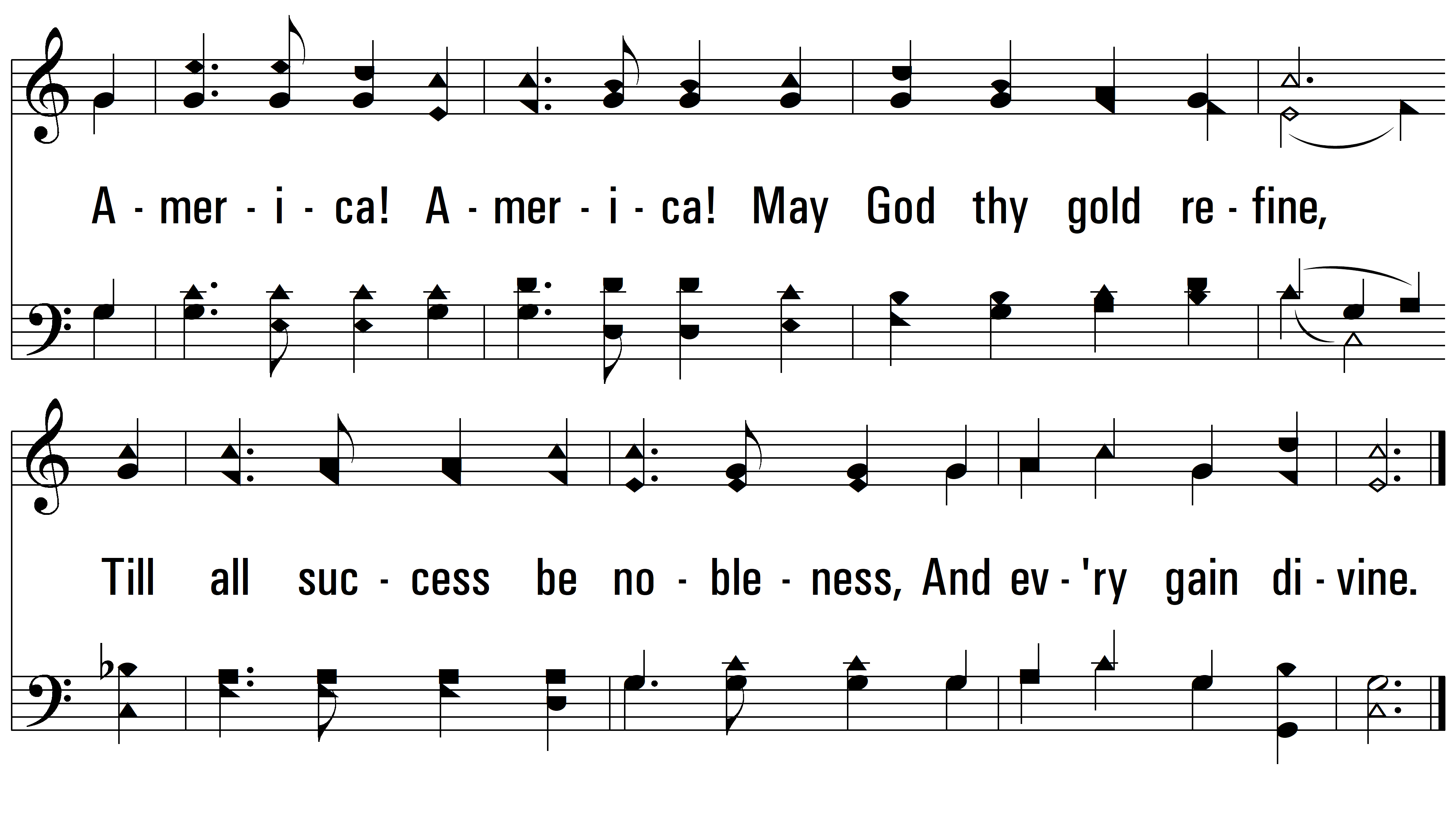 vs. 3
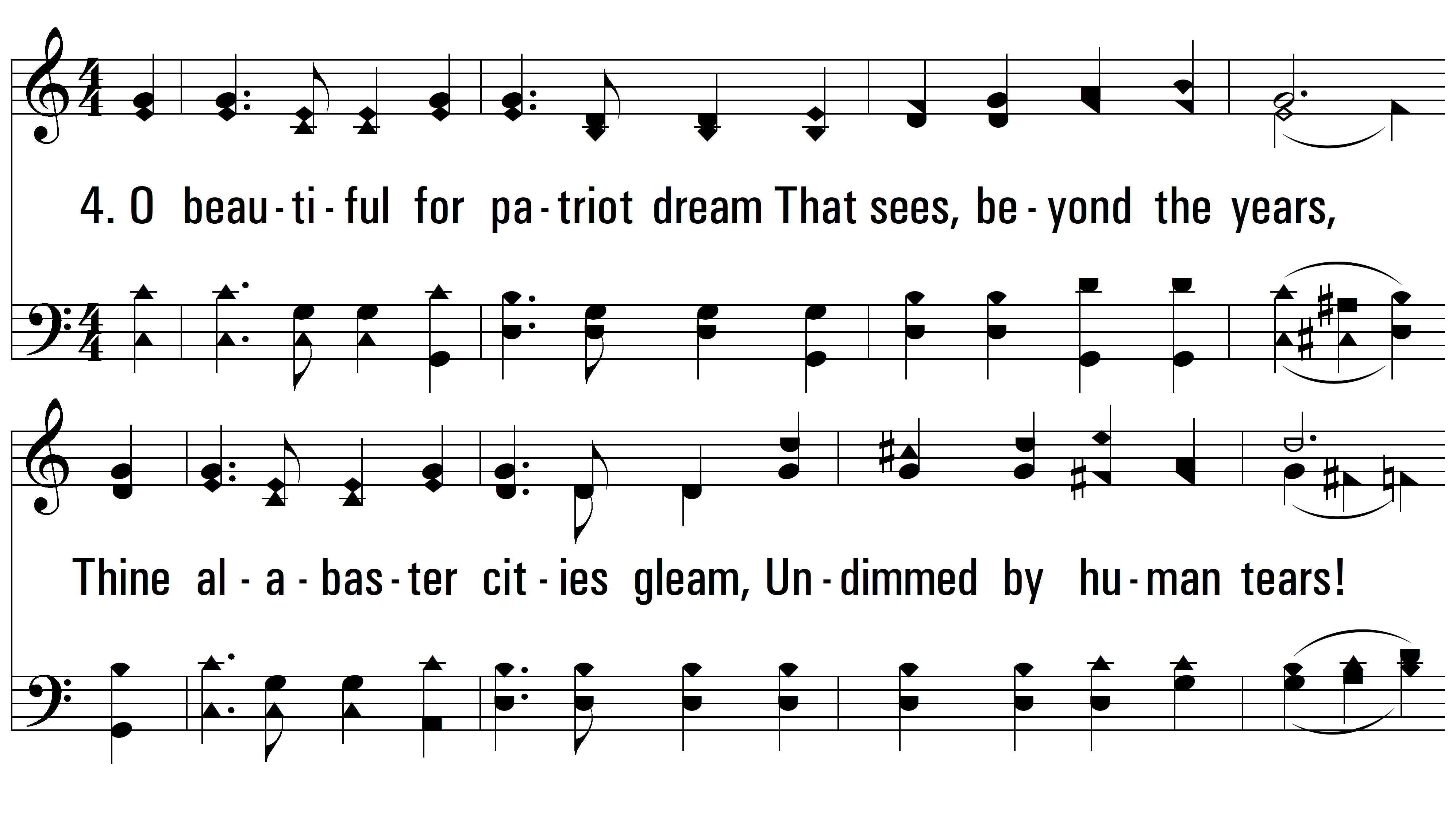 vs. 4 ~ America The Beautiful
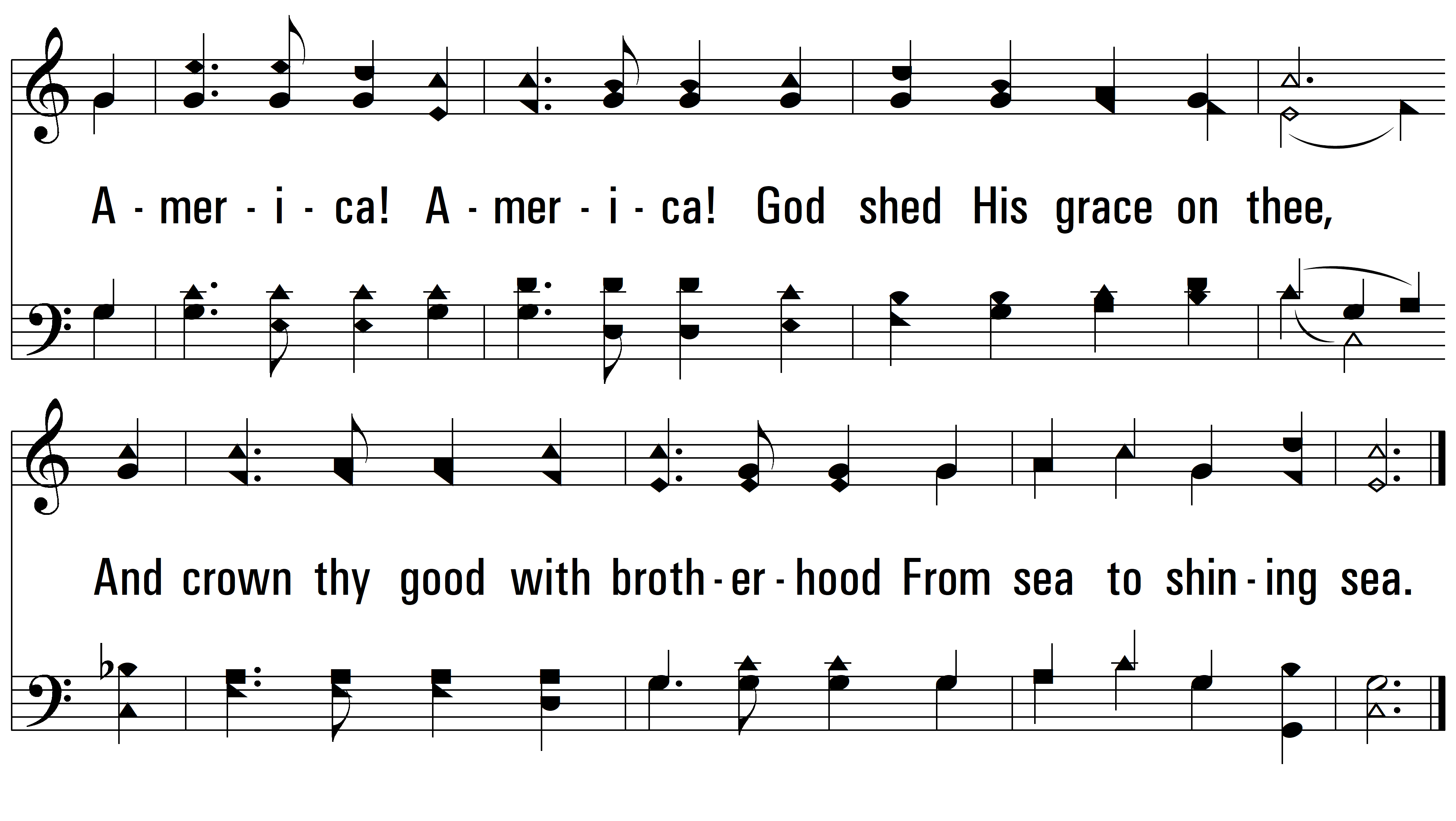 END
PDHymns.com
vs. 4